Базовая организация государств-участников Содружества Независимых Государств по вопросам обращения с ОЯТ, РАО и вывода из эксплуатации ядерно- и радиационно опасных объектов
АО «Логистический центр ЯТЦ»Организация Госкорпорации «Росатом»
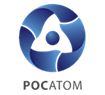 2019 год
Докладчик: Голиней А.И.

Москва
Государства – участники Содружества Независимых Государств
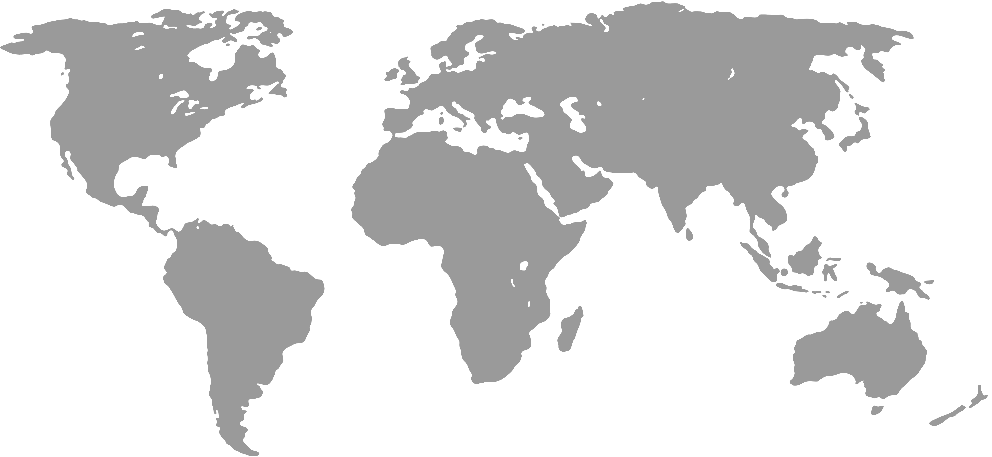 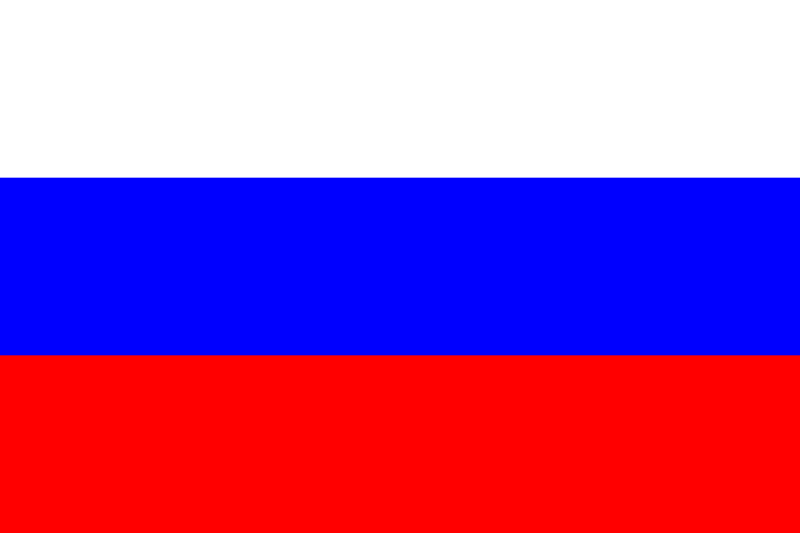 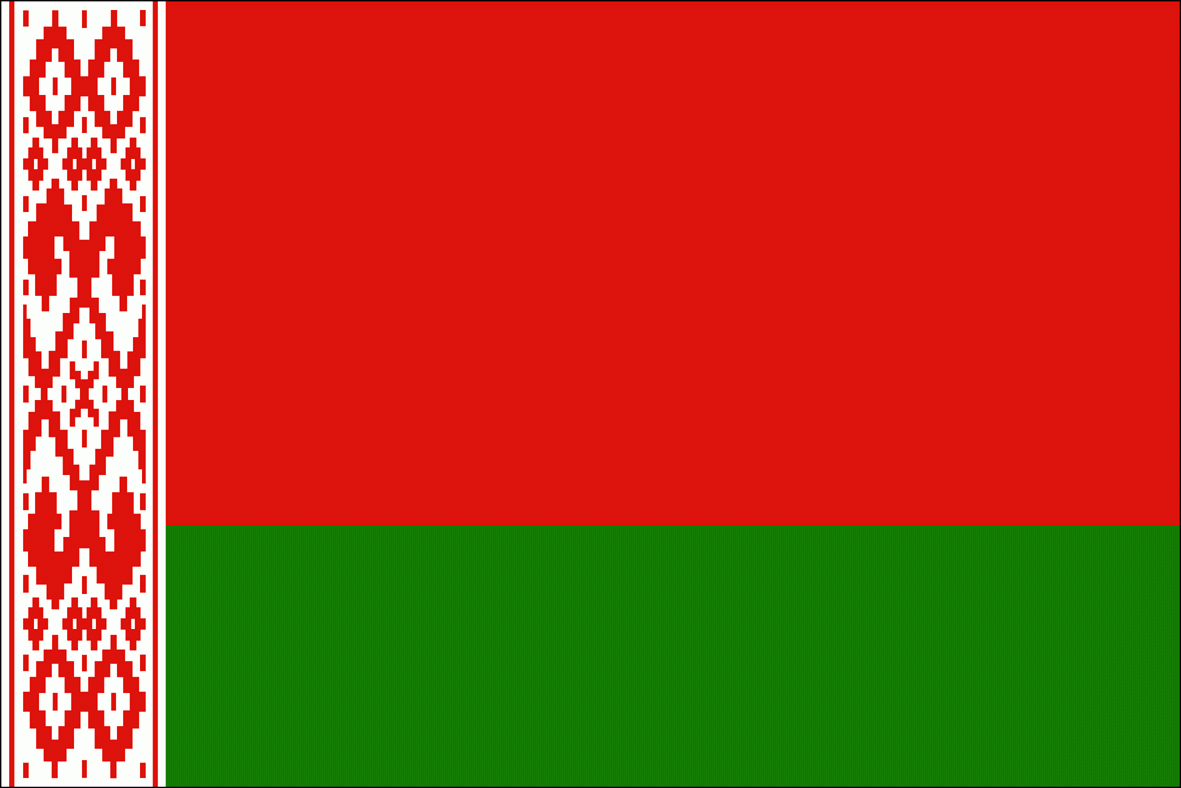 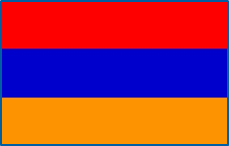 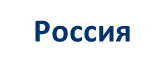 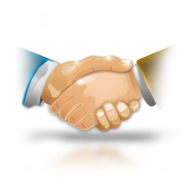 Беларусь
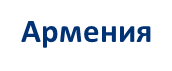 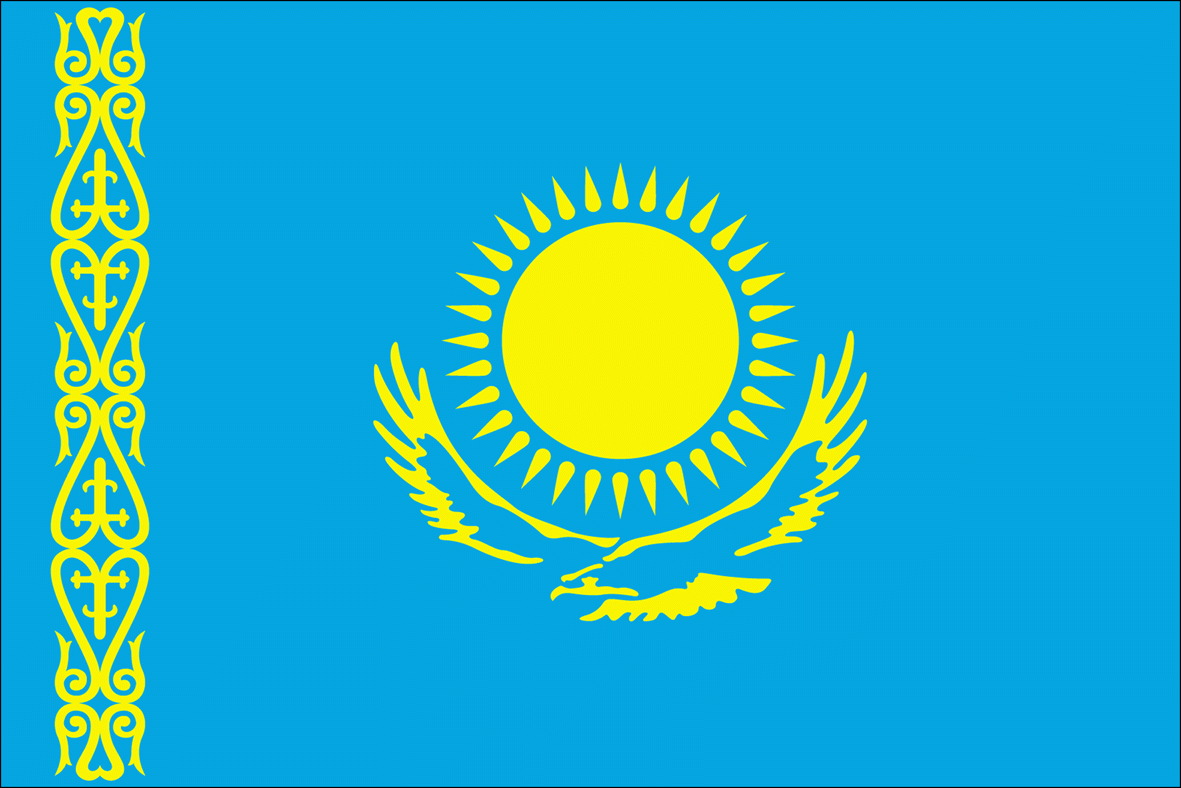 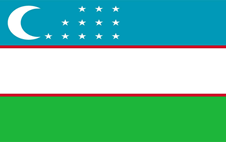 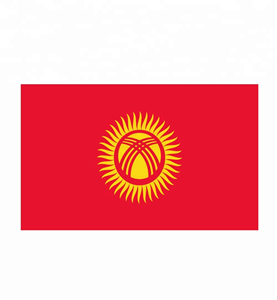 Казахстан
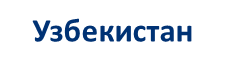 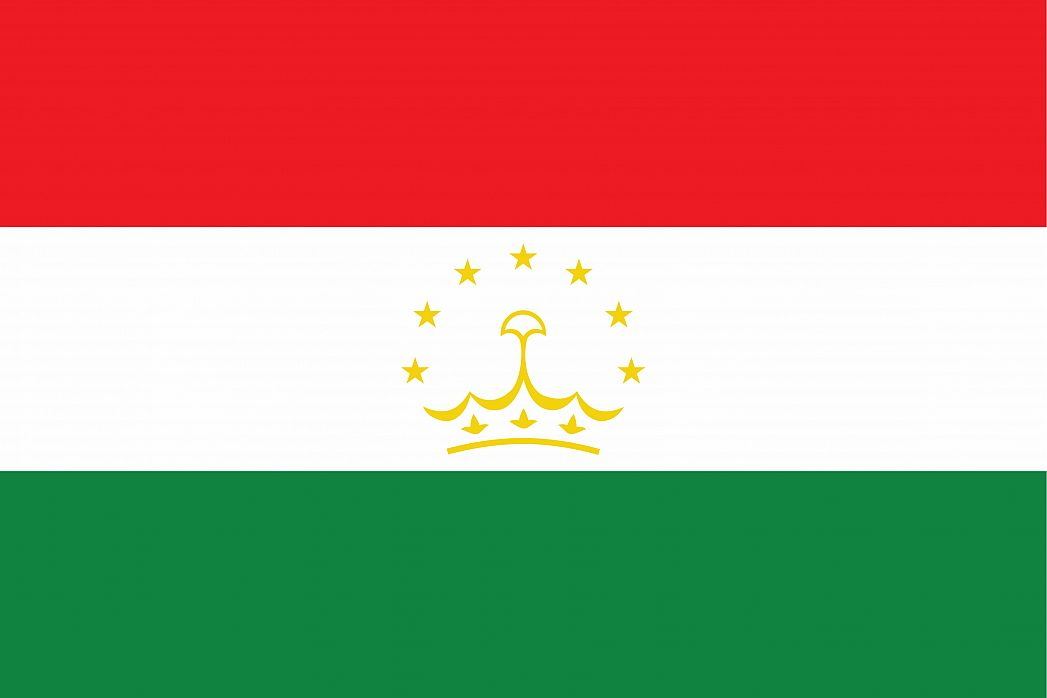 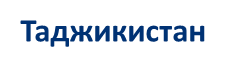 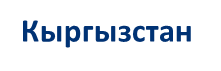 Основные функции базовой организации
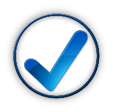 Содействие в реализации интегрированных проектов и программ в области обращения с ОЯТ, РАО и вывода из эксплуатации ядерно- и радиационно опасных объектов, включая реабилитацию территорий с радиоактивными загрязнениями
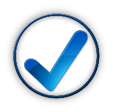 Обмен, консолидация и систематизация передовых научно- технических знаний в области обращения с ОЯТ, РАО и вывода из эксплуатации ядерно- и радиационно опасных объектов
Базовая организация
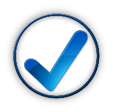 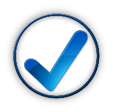 Совершенствование системы подготовки кадров для решения задач ядерной и радиационной безопасности
Обеспечение выработки единых подходов в сферах технологического развития и инновационной политики на заключительной стадии ЯТЦ
[Speaker Notes: Поправить тестовку
Четко]
Ключевые события 2019 года
Одобрены и утверждены основные документы, регламентирующие деятельность Базовой организации и Совещательного органа Базовой организации.
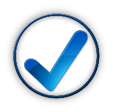 Подготовлена электронная база/реестр действующих, остановленных и подлежащих ВЭ ЯРОО, включая объекты «ядерного наследия», подлежащие рекультивации.
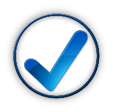 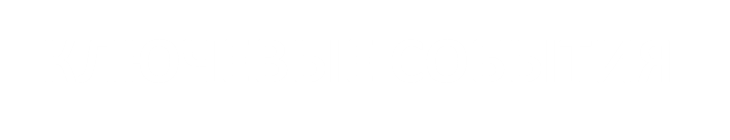 Подготовлена электронная база/реестр нормативно-правовых документов (НПД)
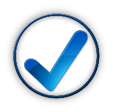 Реализация проекта по проведению комплексного инженерного и радиационного обследования законсервированных и выводимых из эксплуатации хранилищ радиоактивных отходов УП «Экорес»
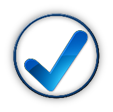 Базовая организация
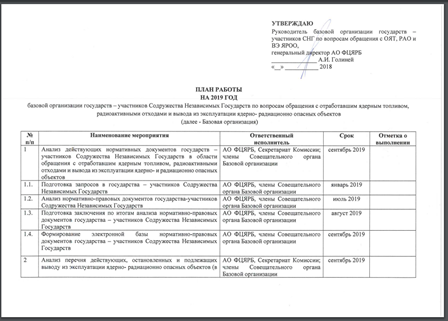 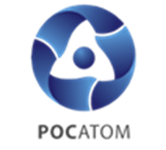 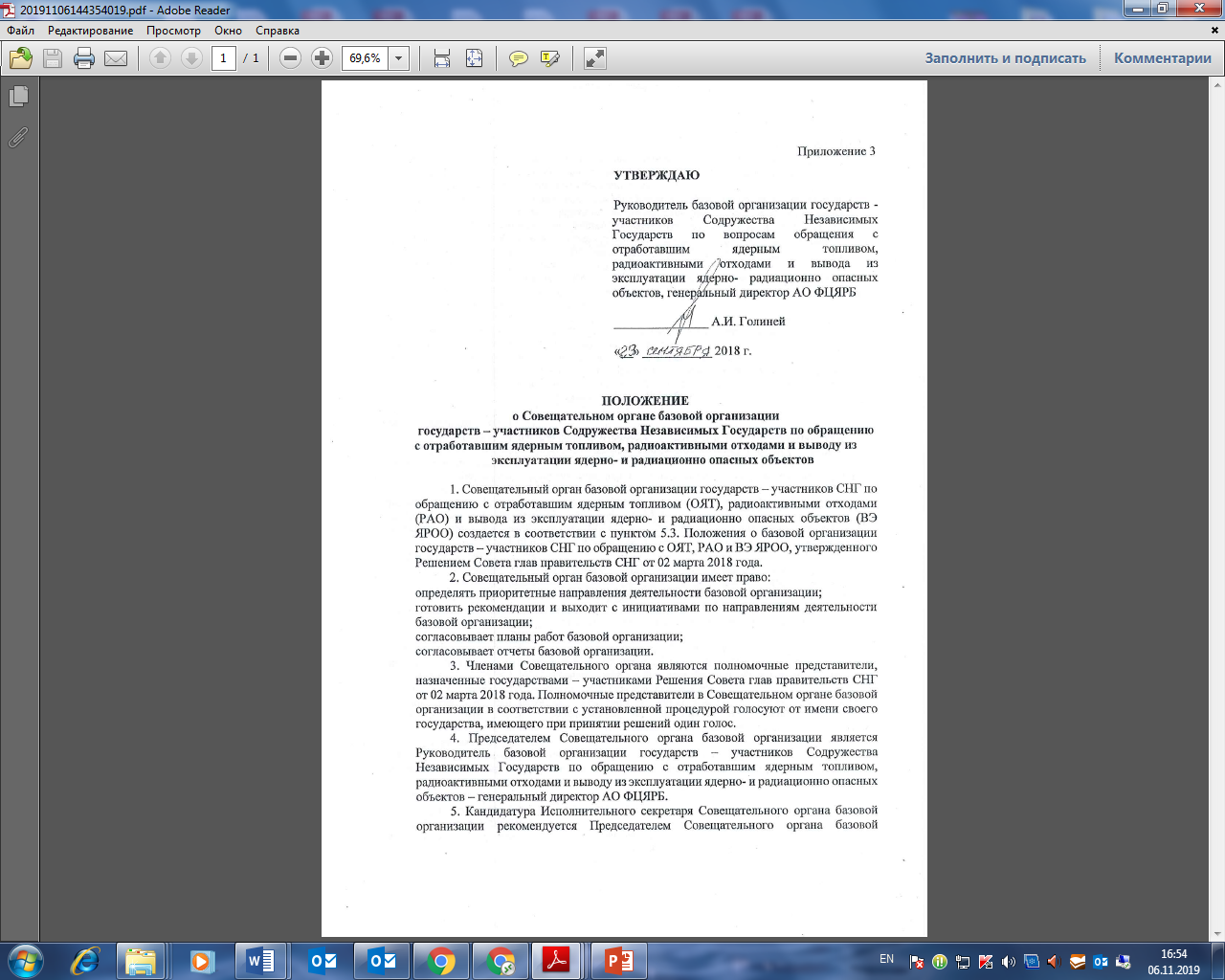 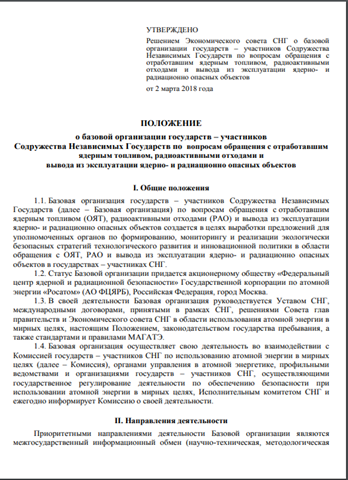 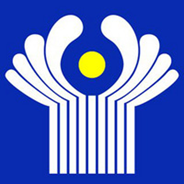 [Speaker Notes: Решение о создании БО
Положение о БО 
План работы 
Совещательный орган (избран, приступил к работе)
Договор с ГК поддержка работы]
Ключевые события 2019 года
Получена необходимая информация от стран участников

Использованы иные источники информации (нац. доклады, стратегический мастер план и т.д.)

Обозначены основные объекты

Проведено ранжирование объектов по степени опасности, видам собственности, ведомственной принадлежности и иным характеристикам
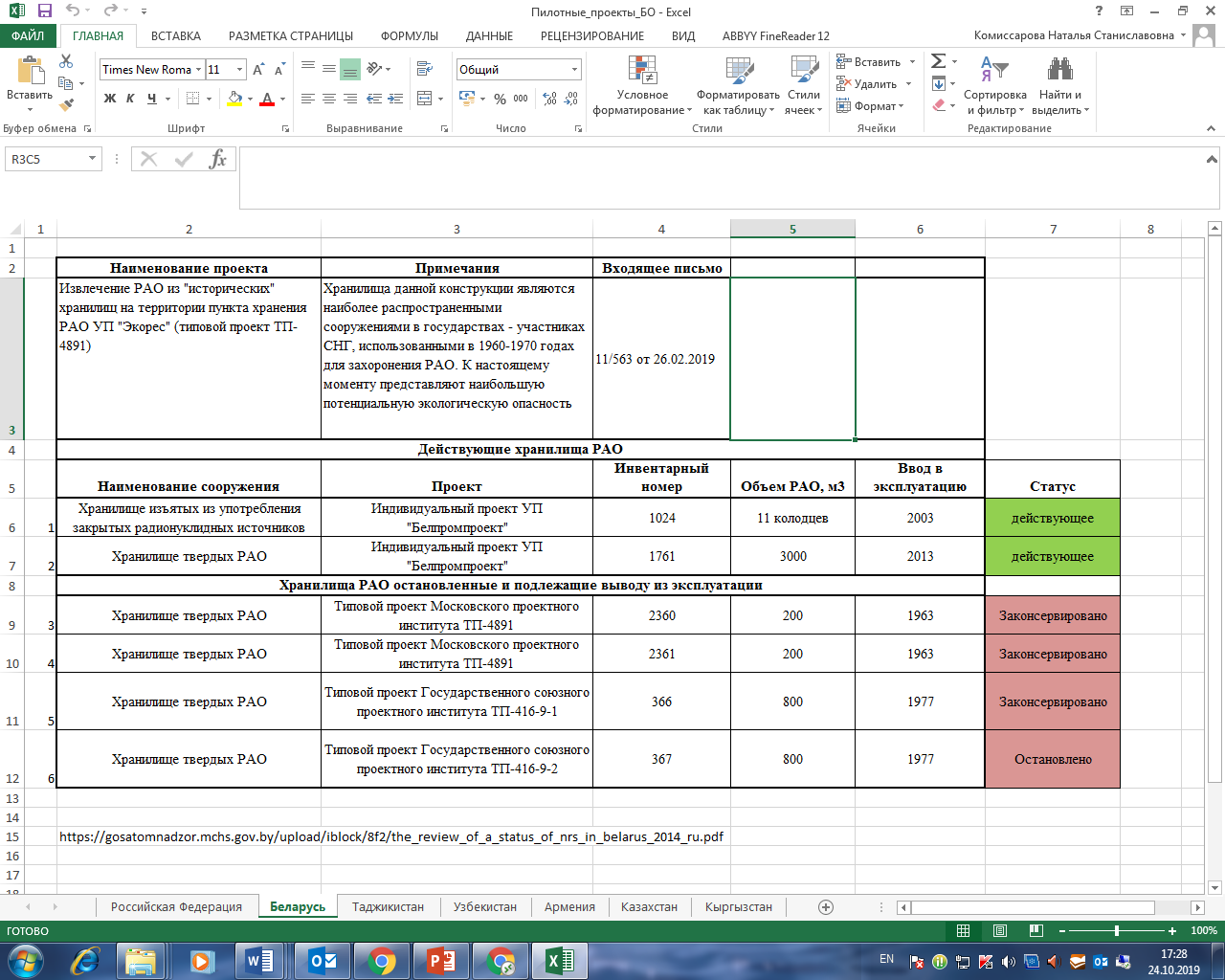 Формирование стратегического мастер плана

Подготовка «дорожной карты» проектов

Определение ресурсов и механизмов достижения целей
Ключевые события 2019 года
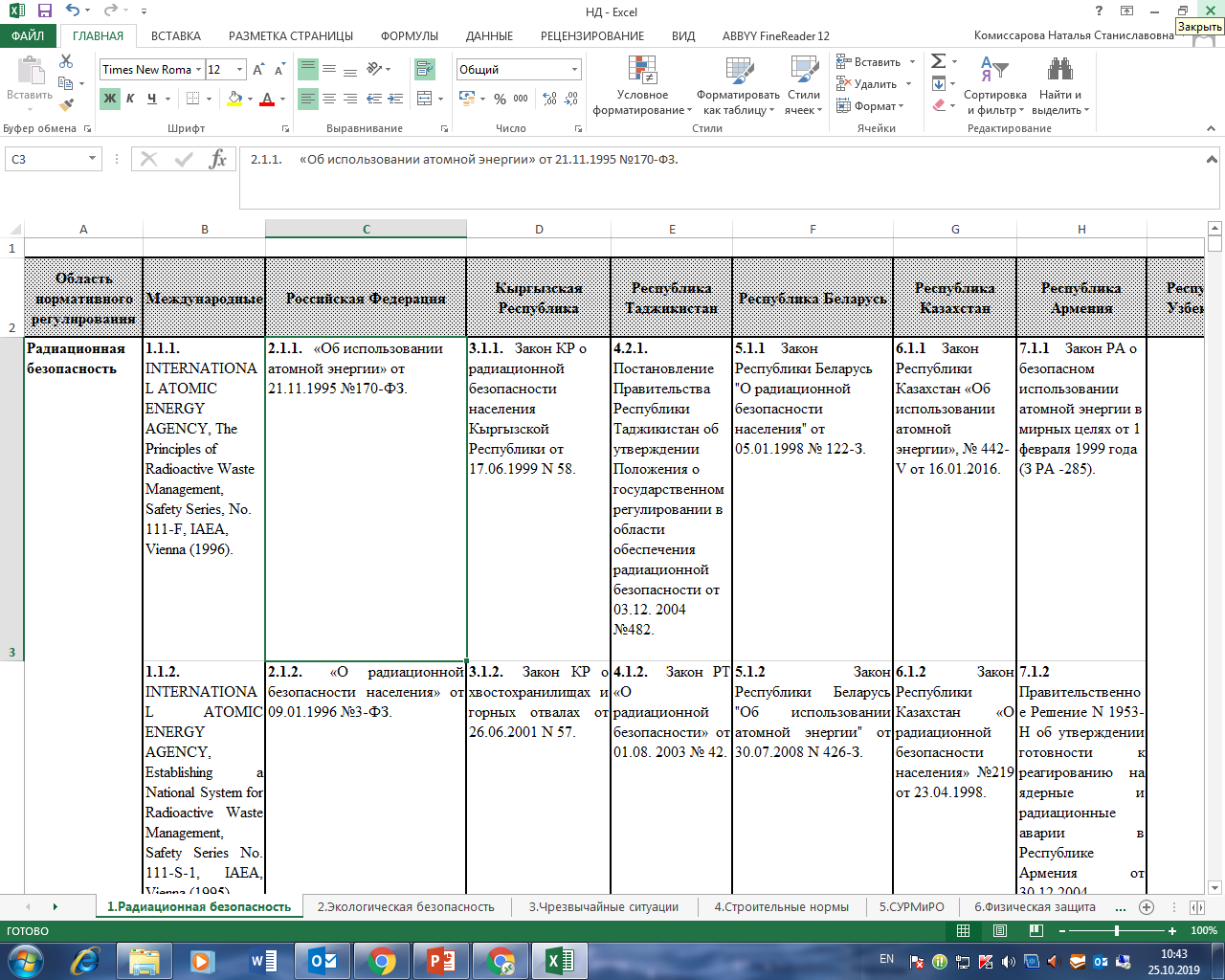 Получена необходимая информация от стран участников

Обозначено более 600  НТД

Сформирована разбивка на области нормативного регулирования и Страны
Возможность проведения сравнительного анализа необходимой документации

Возможность использования существующих НТД других стран для разработки аналогов
«Минский» проект. Пример реализации
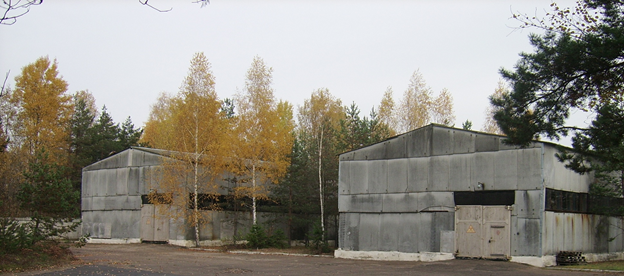 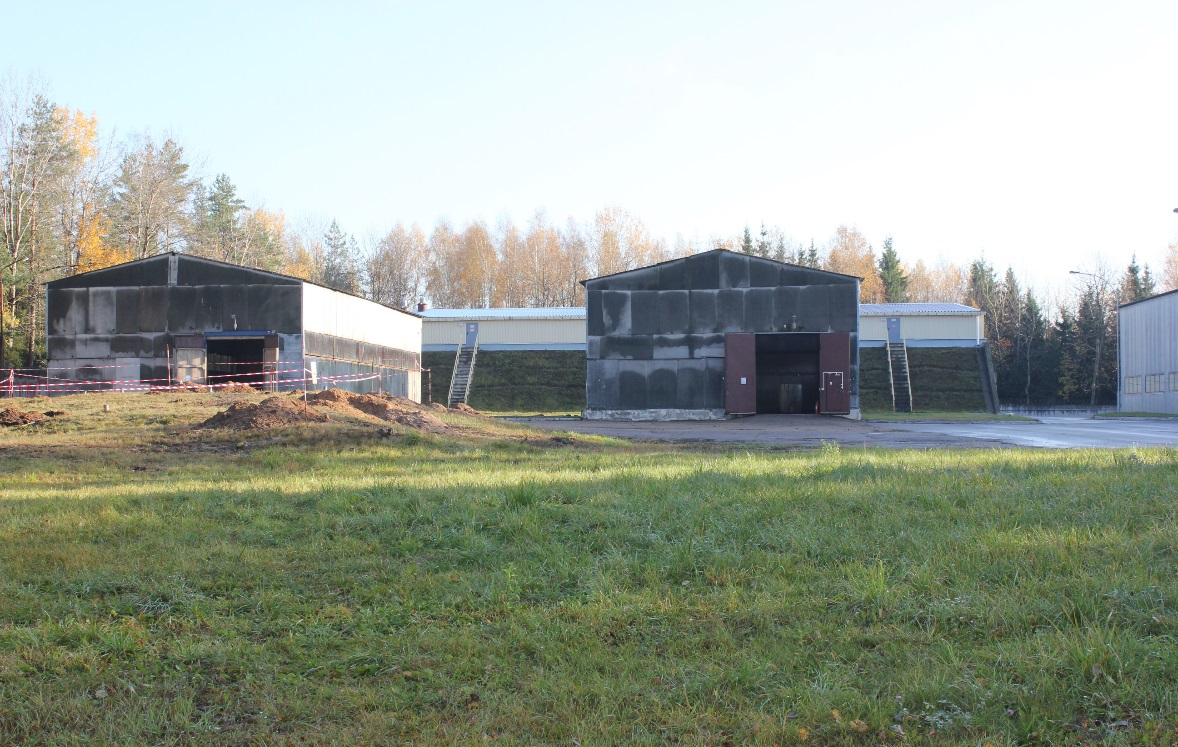 В настоящее время на площадке объекта расположены:

Два законсервированных хранилища «первого поколения» (Каньон № 1 и Каньон № 2), выполненных по типовому проекту ТП-4891 Московского проектного института. Период эксплуатации хранилищ с 1963 по 1979 г.г.;



Действующие хранилища ТРО и ЗРнИ, а также здание инфраструктуры объекта          (в рамках настоящей работы обследованию не подлежат).
«Минский» проект. Исходное состояние
Два приповерхностных хранилища «второго поколения» (Хранилище № 1 и Хранилище № 2), построенных в 1977 г. по типовому проекту ТП-416-9-1 Московского проектного института. Период эксплуатации хранилищ с 1979 по 2013 г.г. Помимо основных отсеков в хранилищах «второго поколения» расположено по два колодца для захоронения отработавших закрытых радионуклидных источников излучения (ЗРнИ);
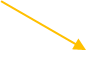 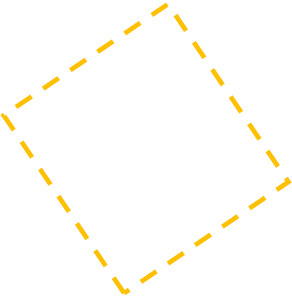 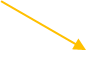 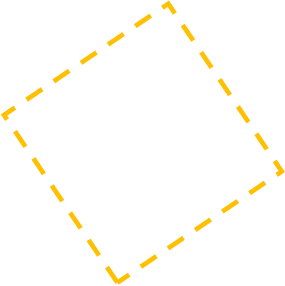 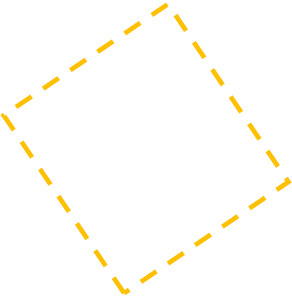 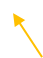 «Минский» проект. Что сделано
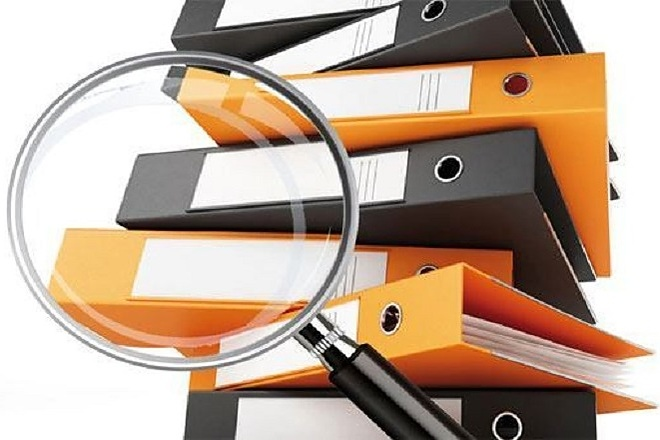 «Минский» проект. Что сделано
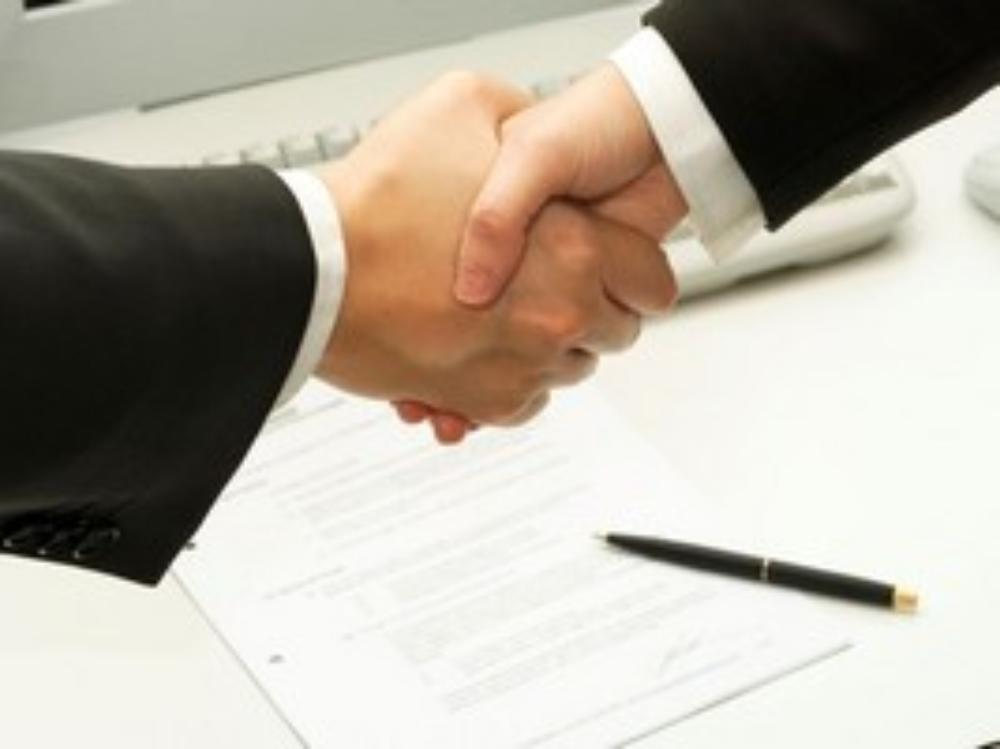 «Минский» проект. Что сделано
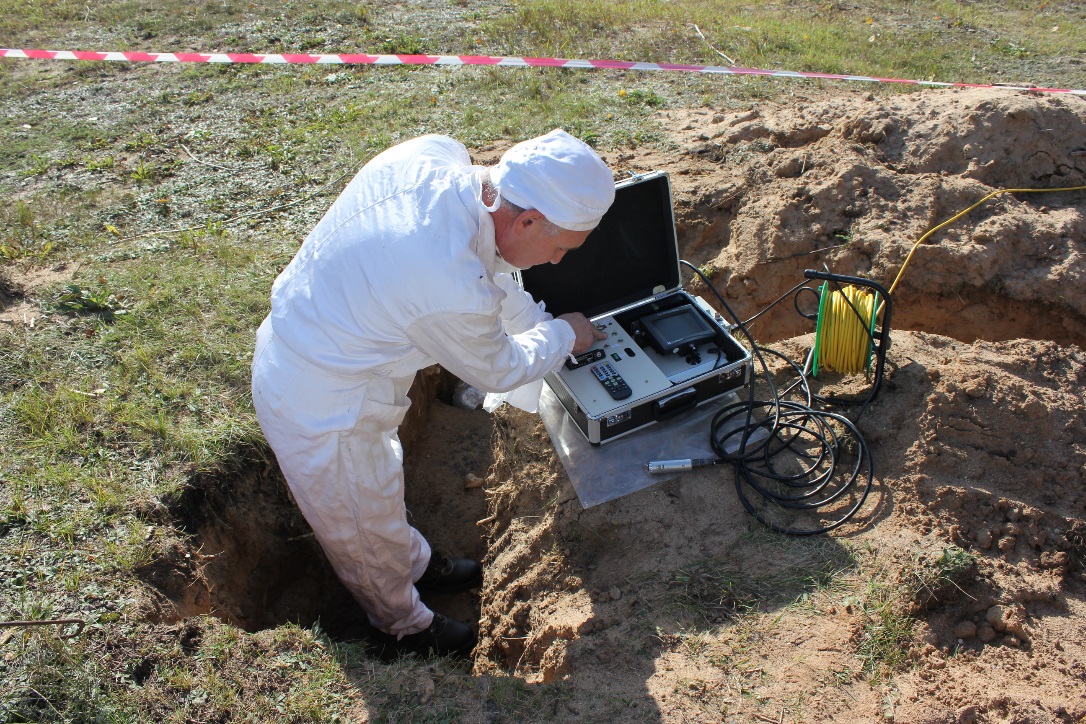 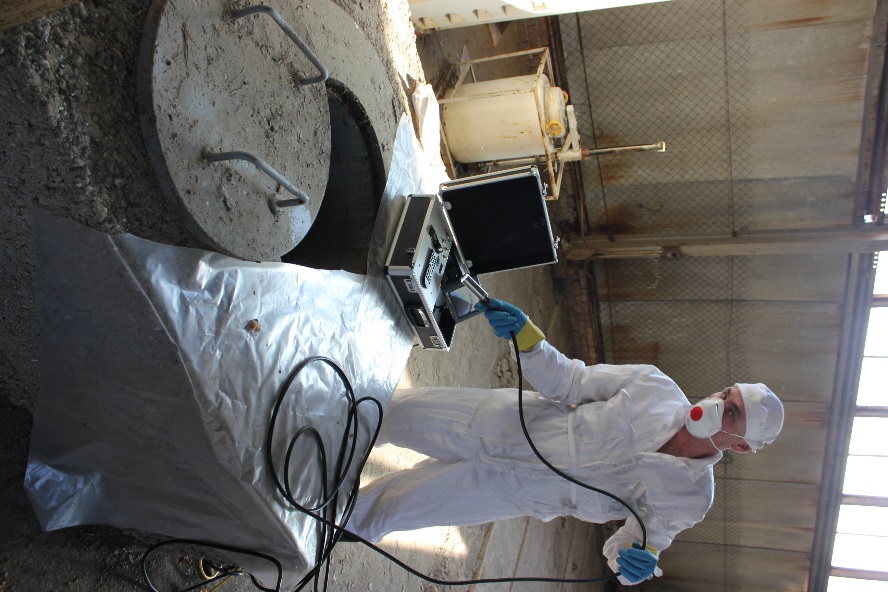 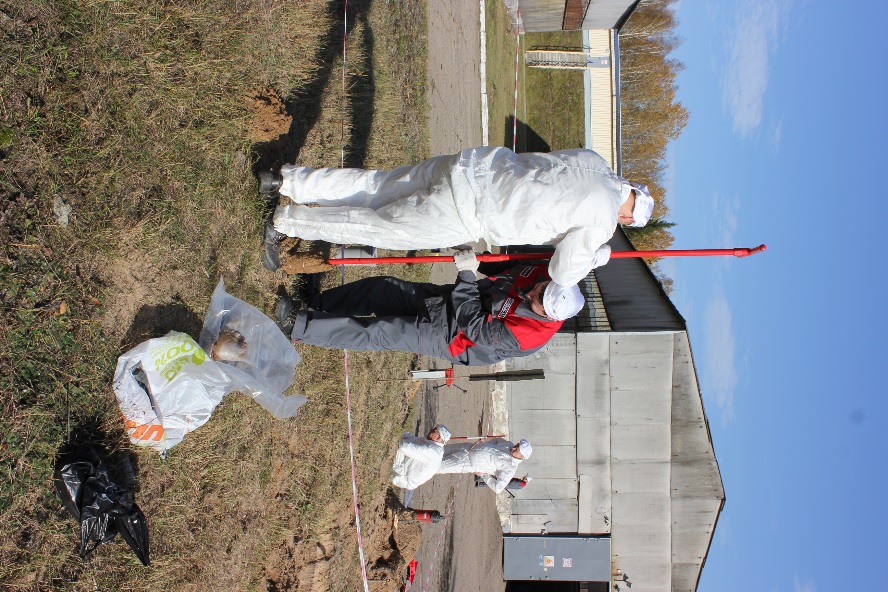 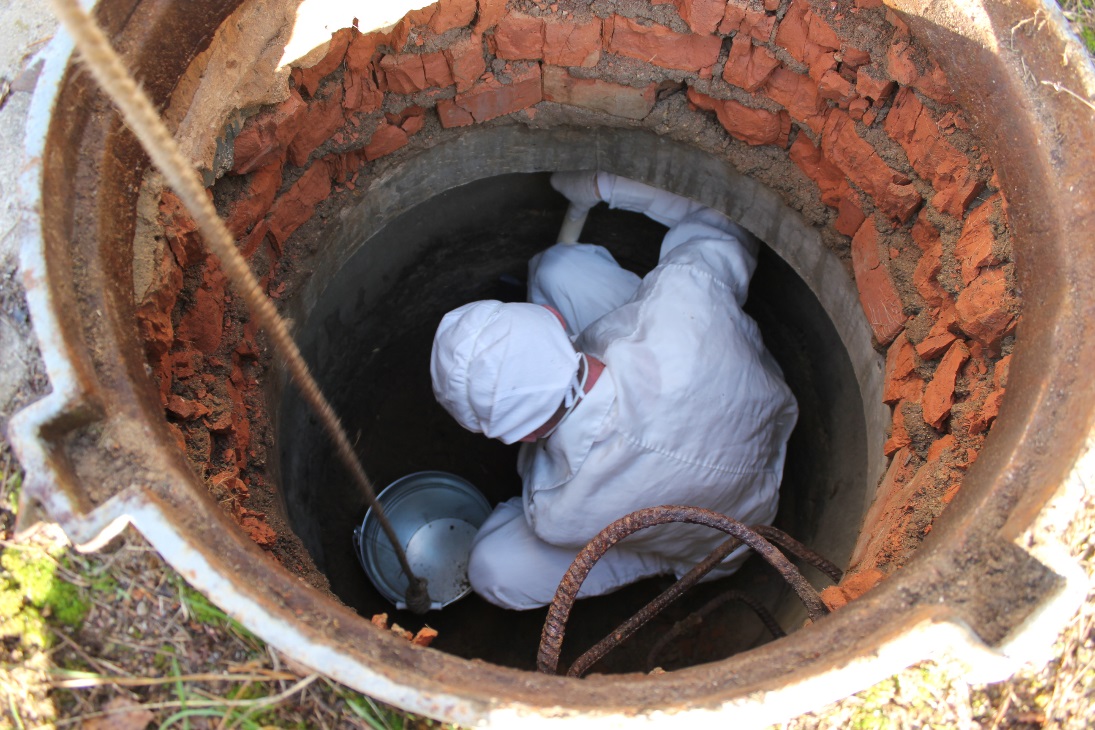 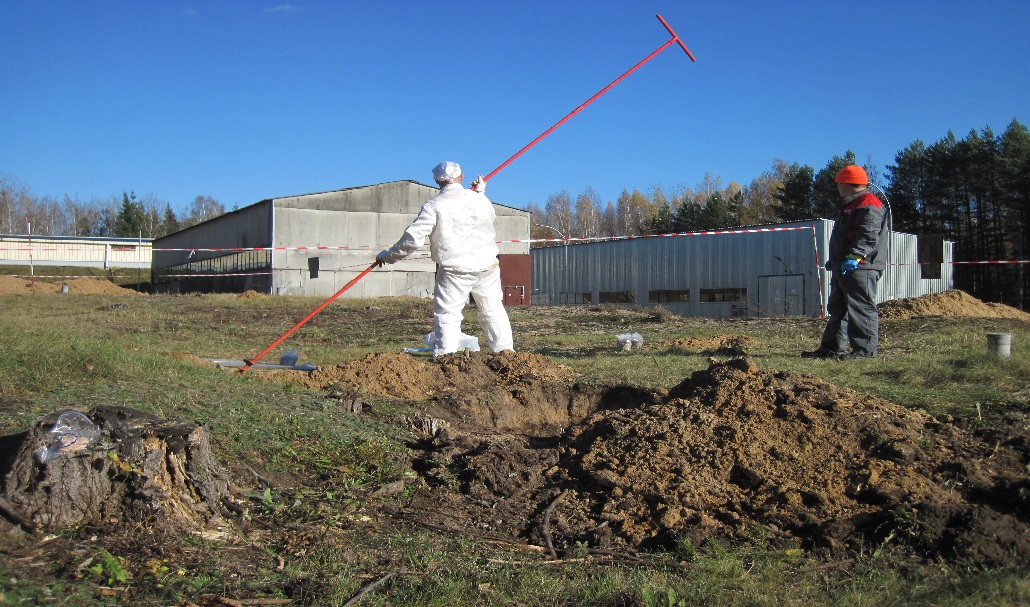 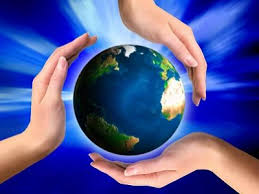 Что дальше ? …Приведение хранилищ в безопасное состояние
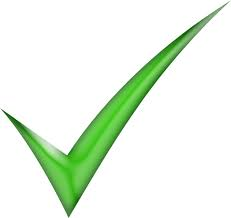 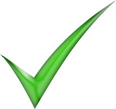 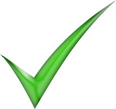 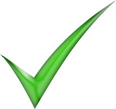 СПАСИБО 
ЗА ВНИМАНИЕ!